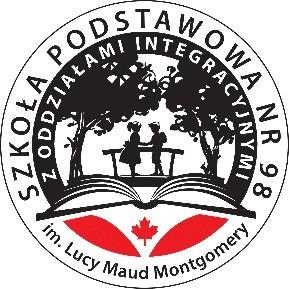 Dzieje się …w świetlicy
Gazetka świetlicowa nr 5
Jesteśmy pro-ekologiczni
Bierzemy udział w projektach propagujących zdrowy tryb życia
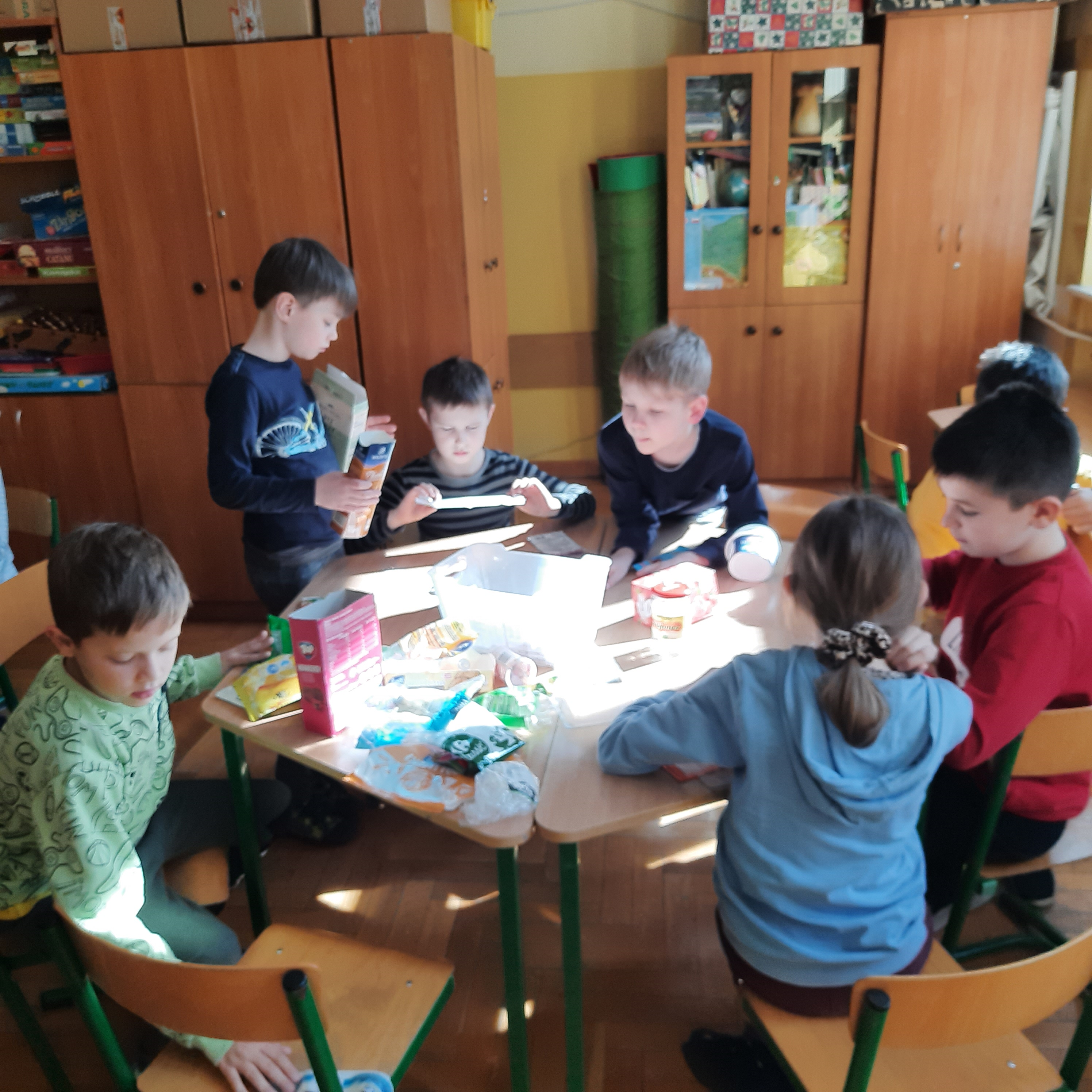 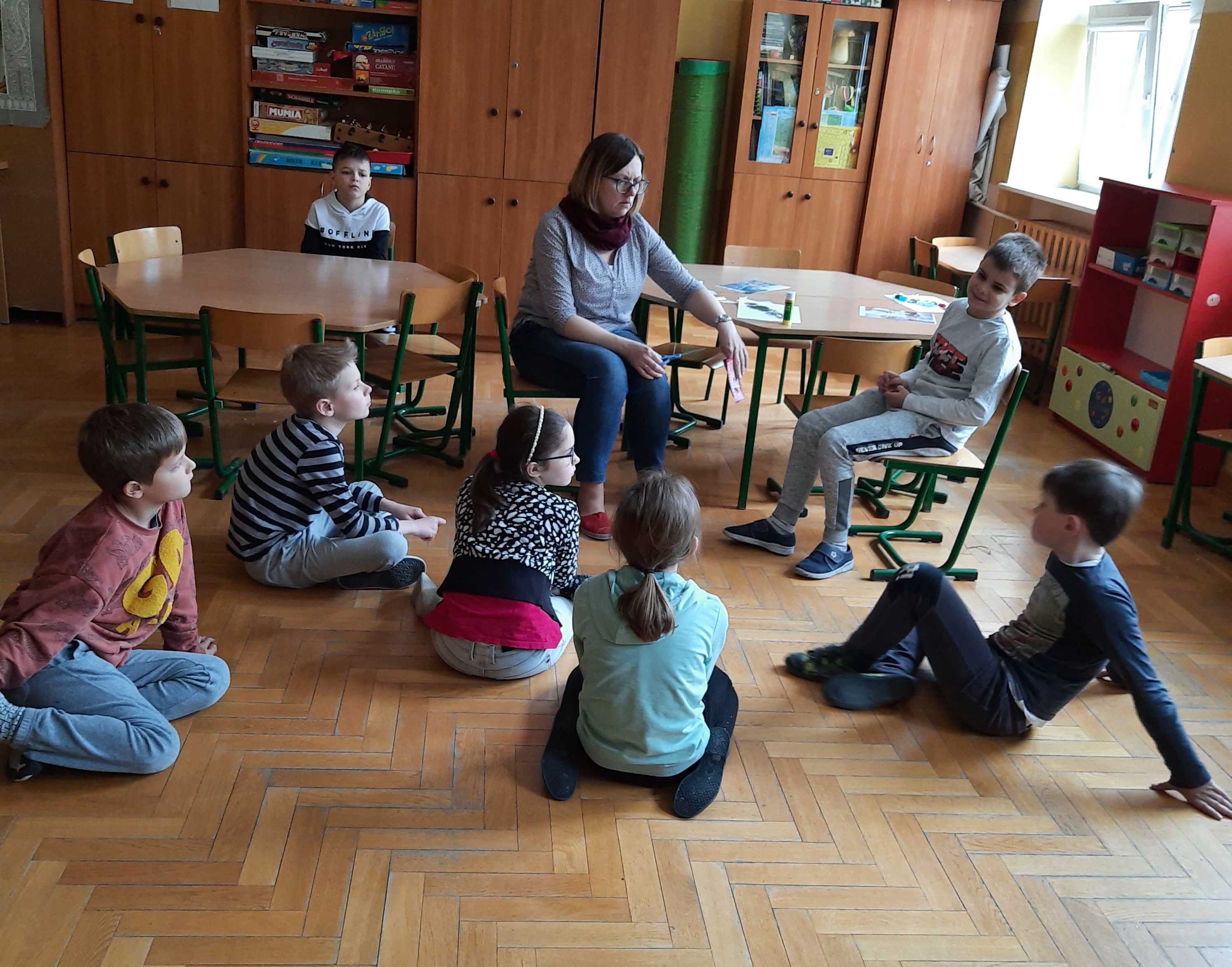 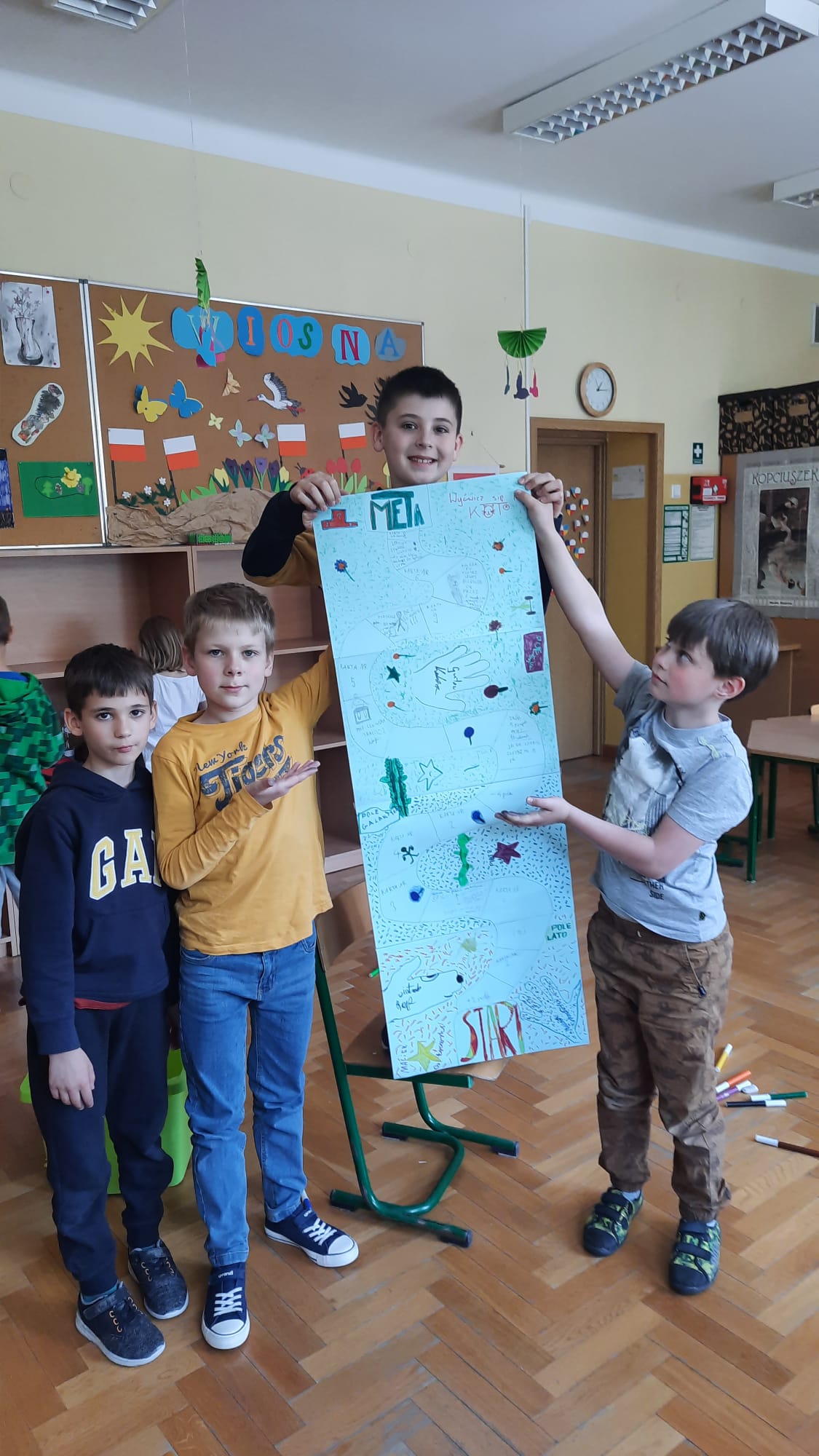 Tworzymy własne gry zachęcające do aktywności fizycznej
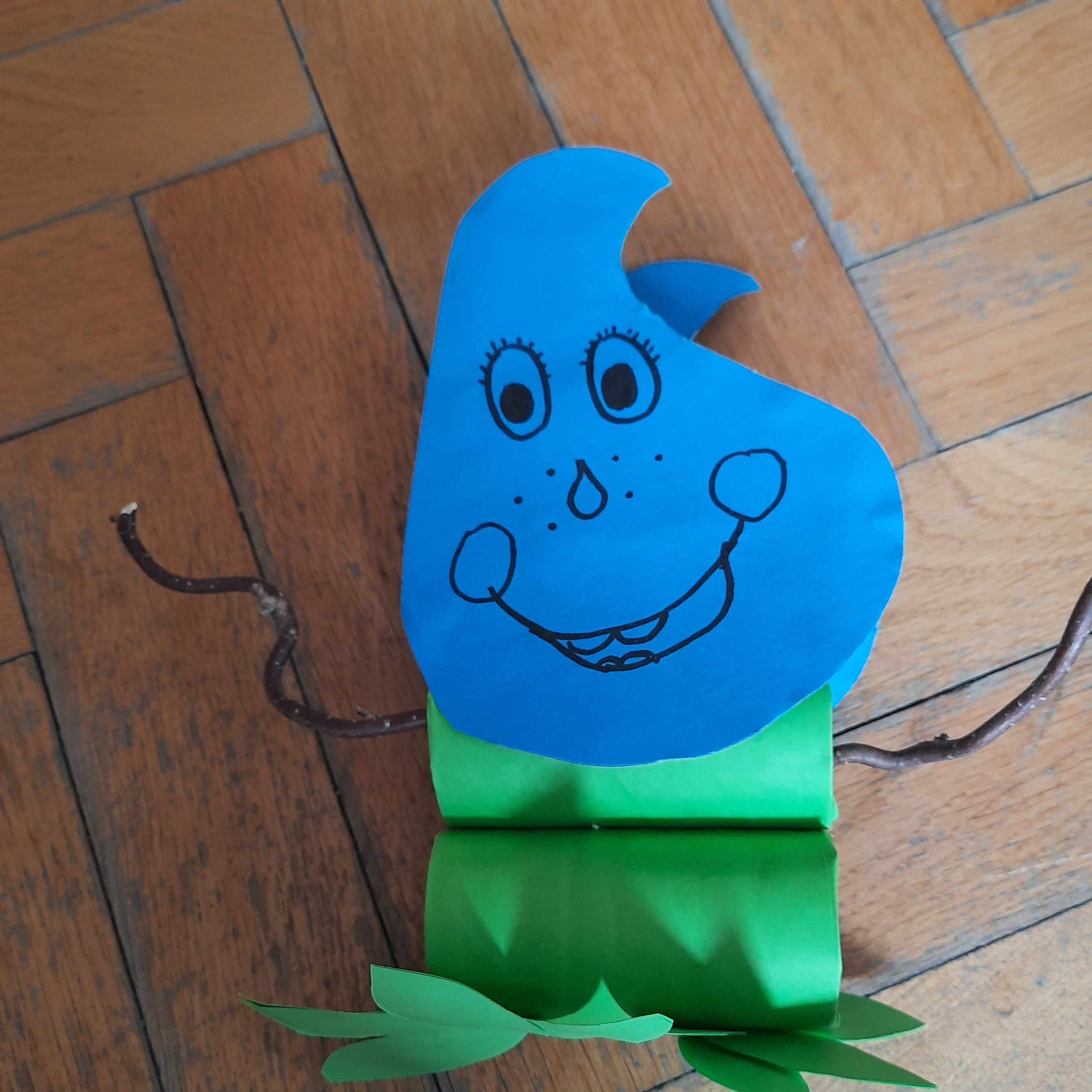 Nasze prace na międzyświetlicowy konkurs ekologiczny
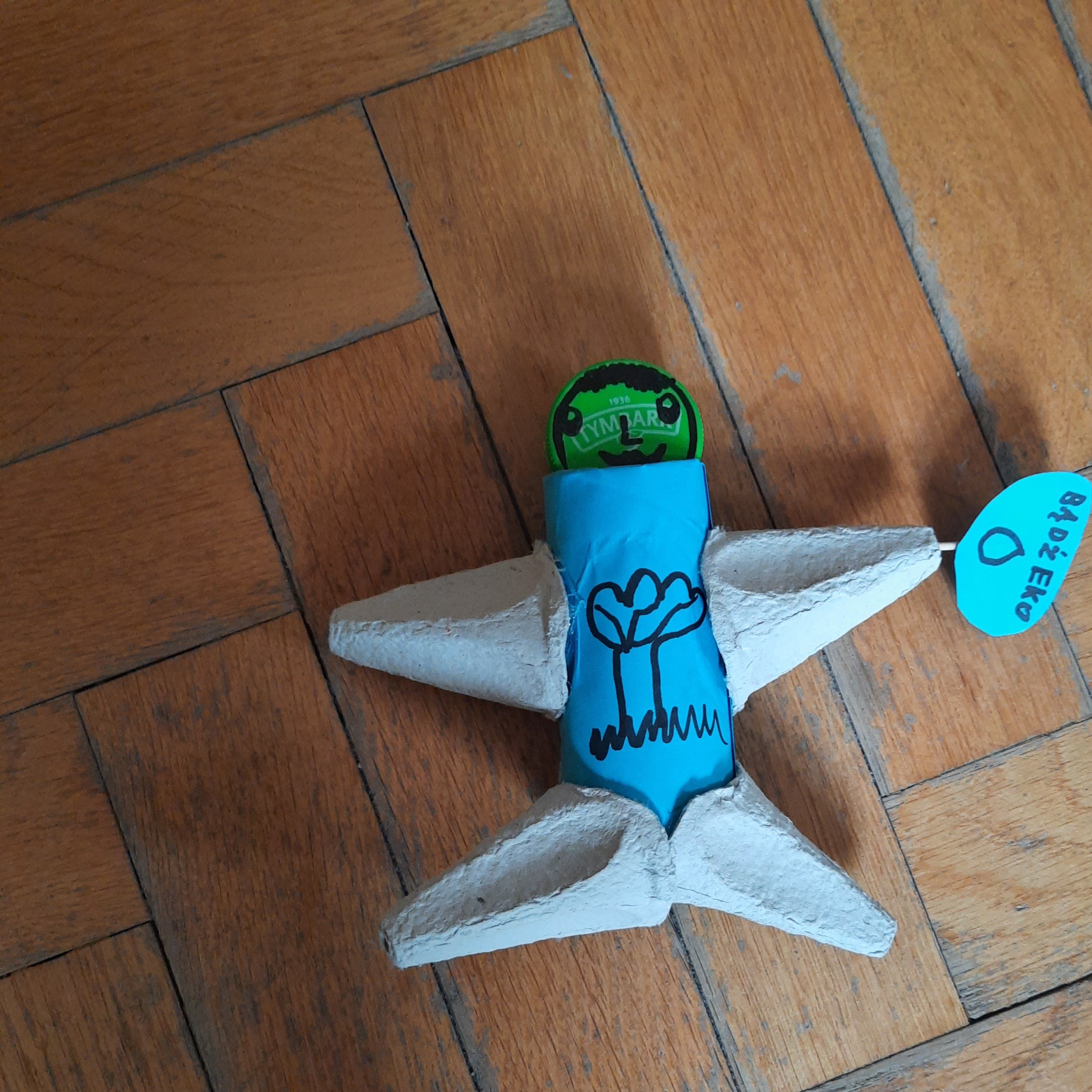 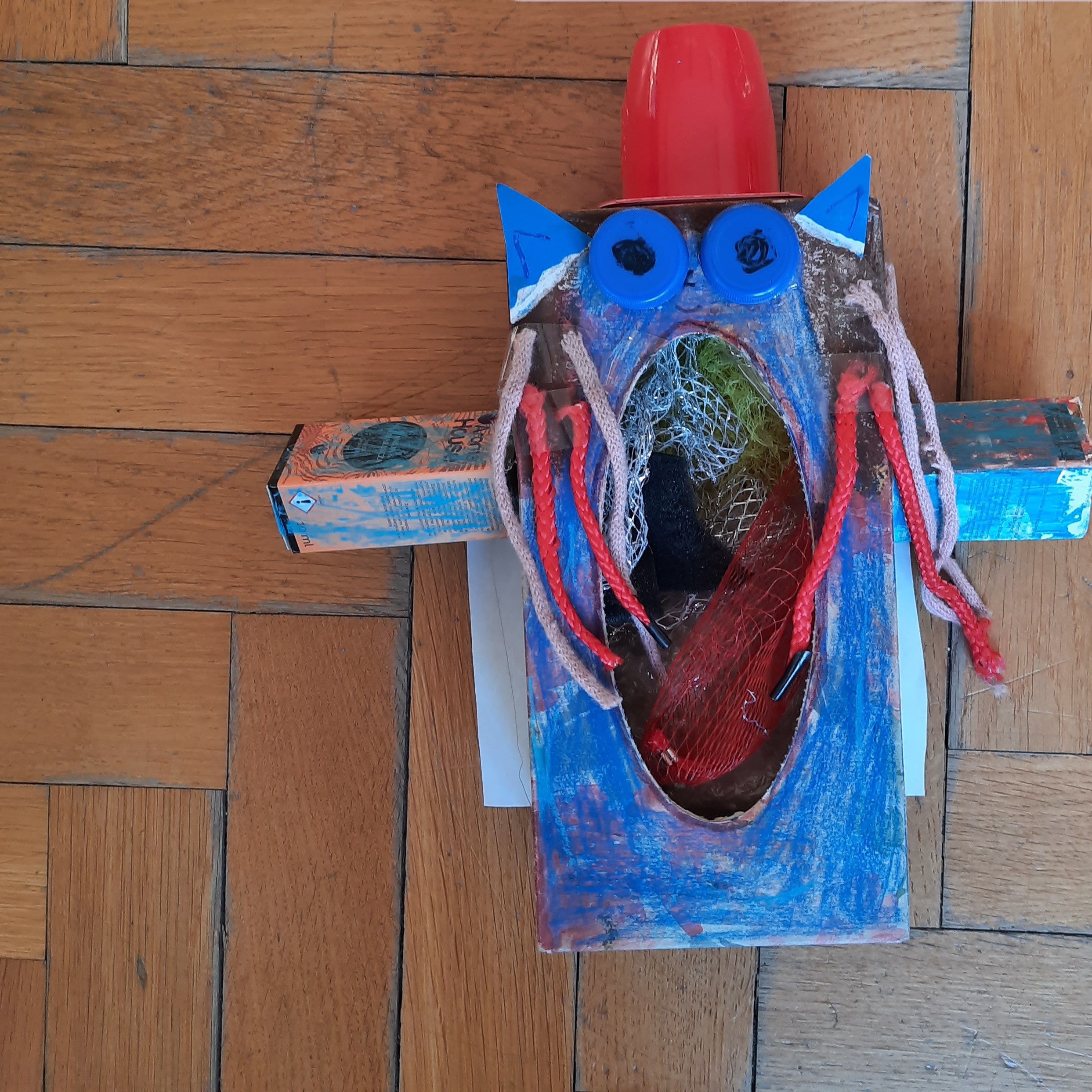 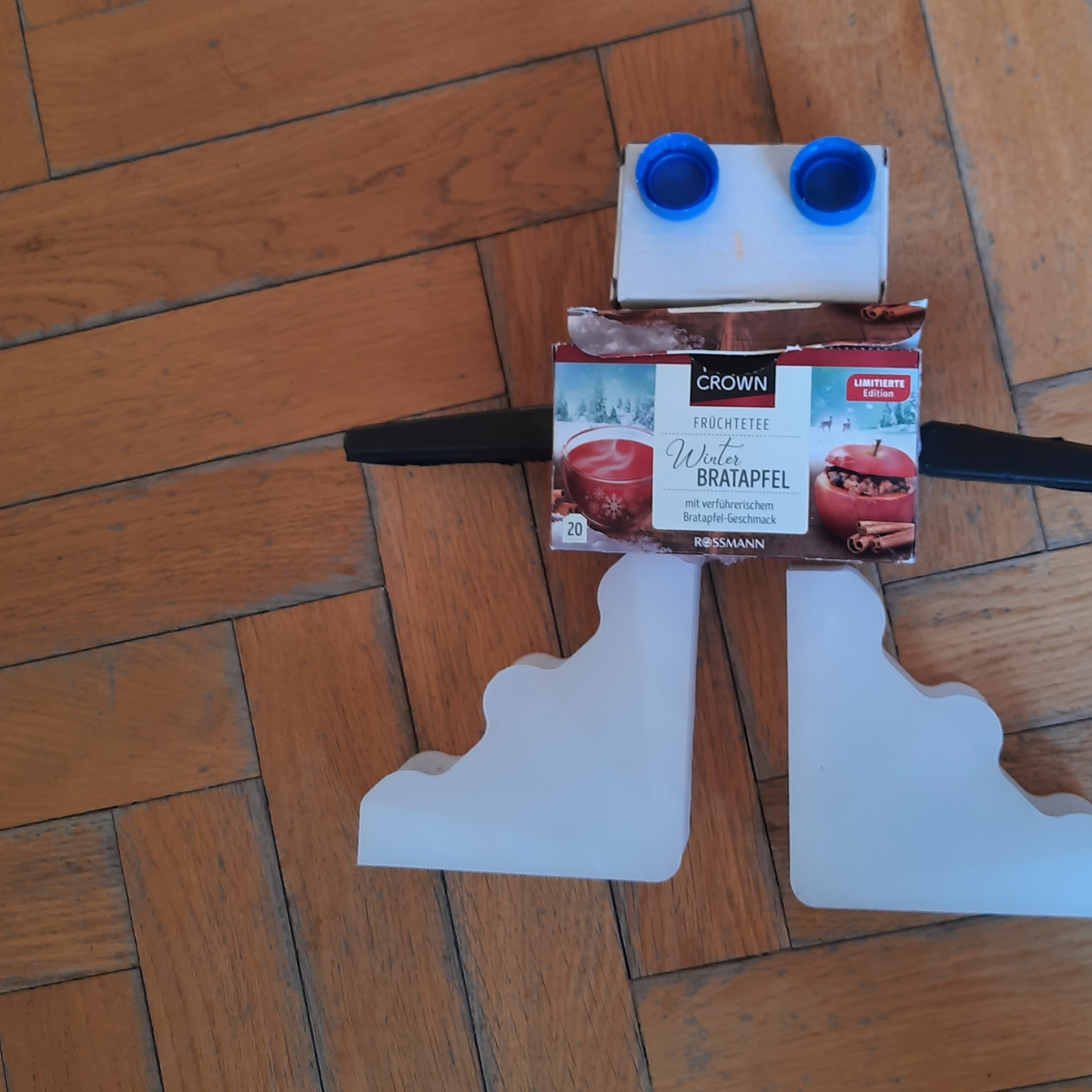 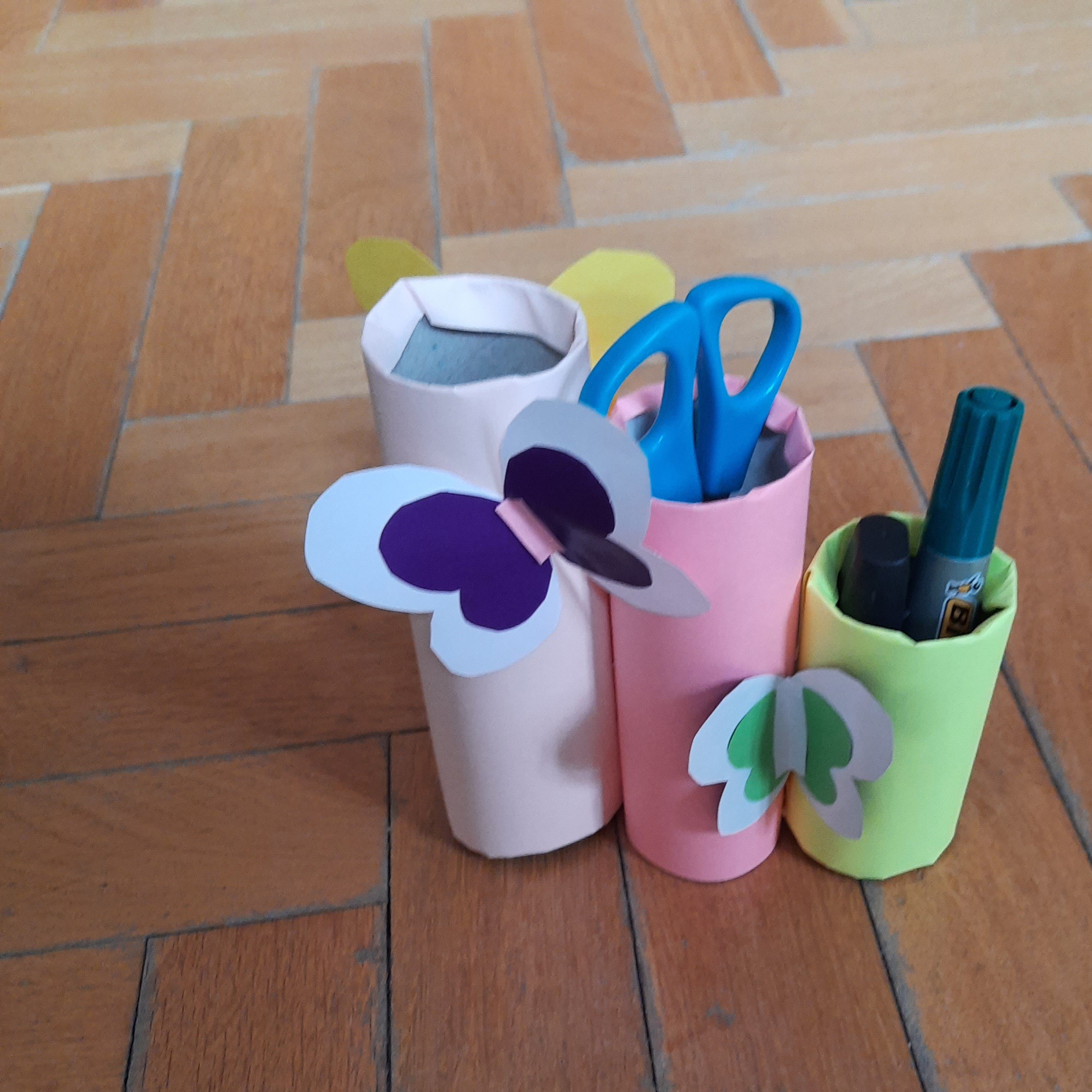 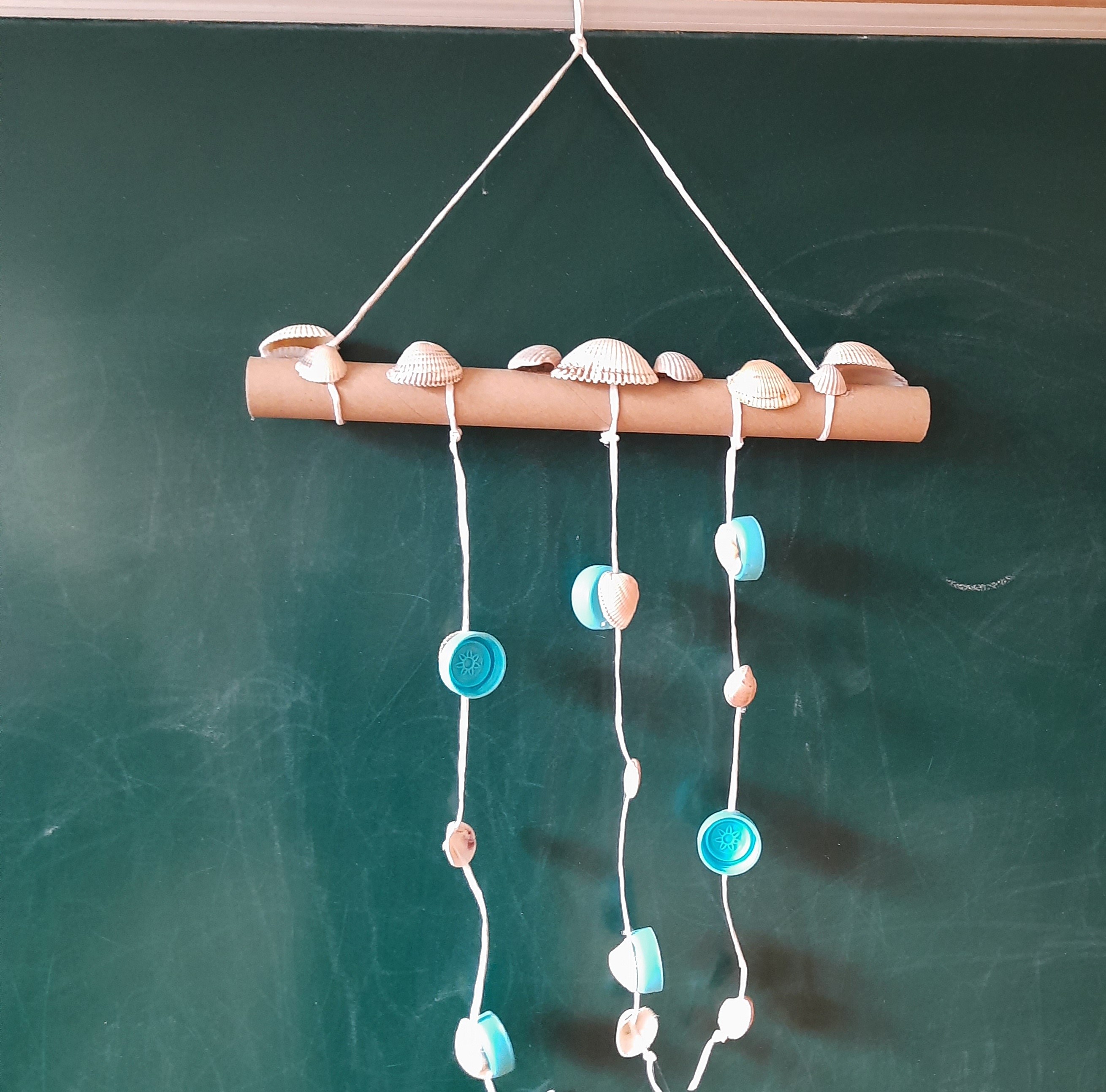 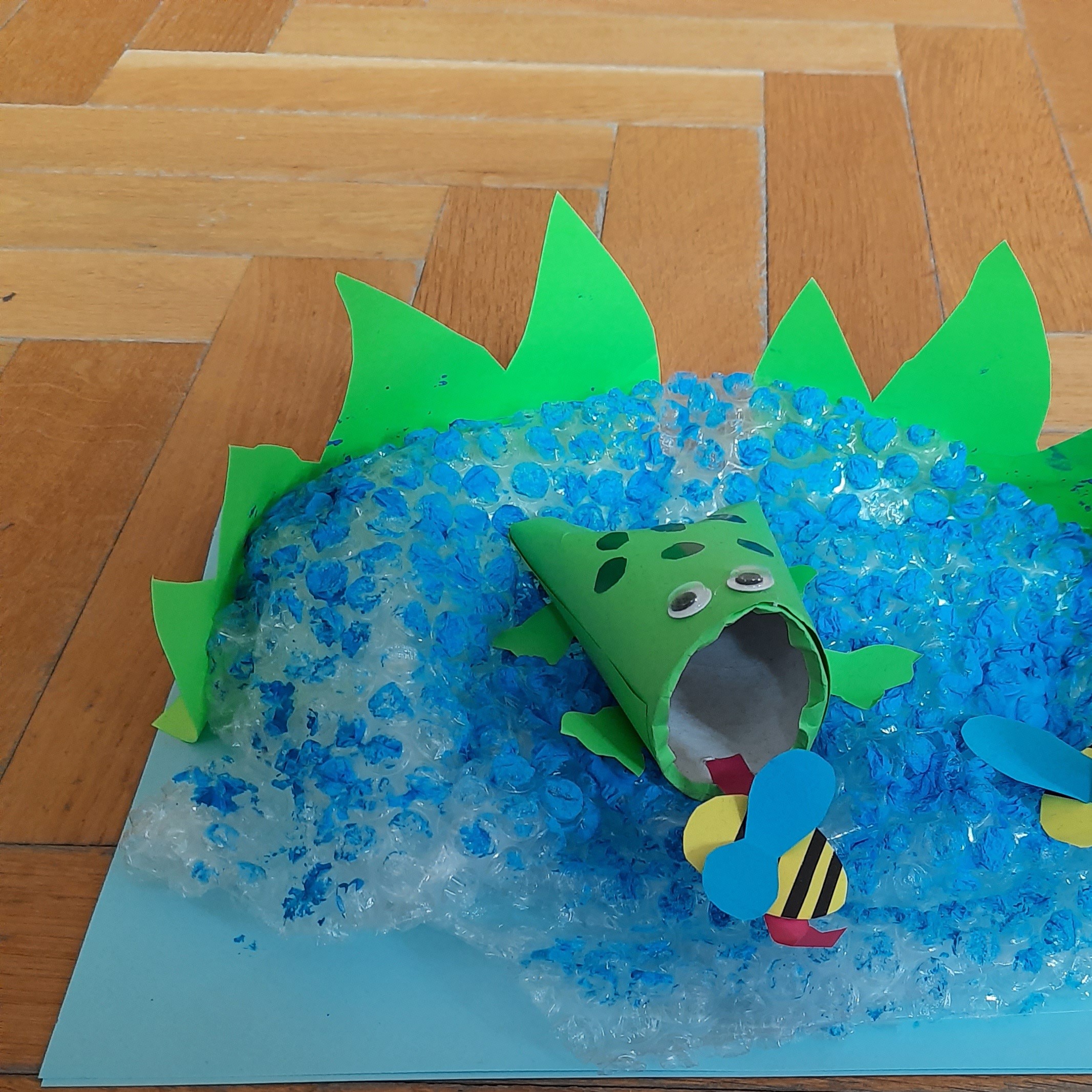 Dziękujemy za uwagę 